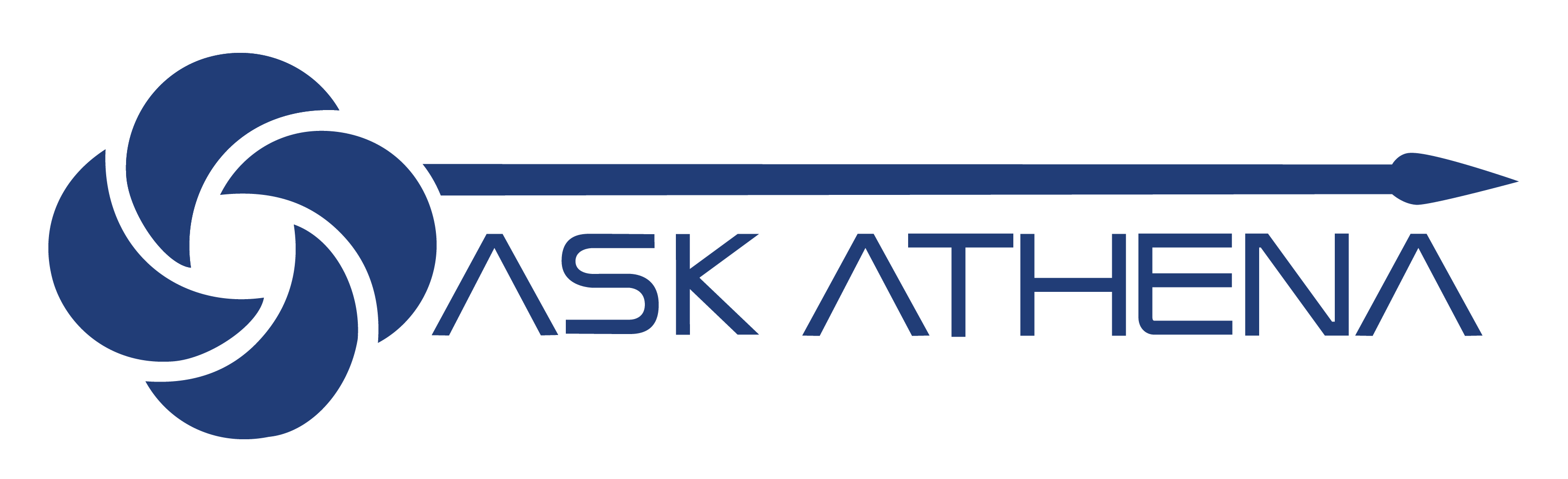 TALEO PARA GERENTES DE CONTRATACION CORPORATIVOS – TARJETA DE REFERENCIA
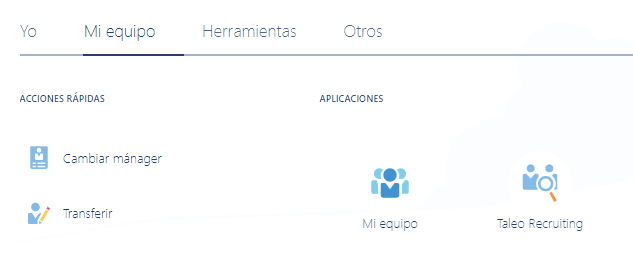 1
2
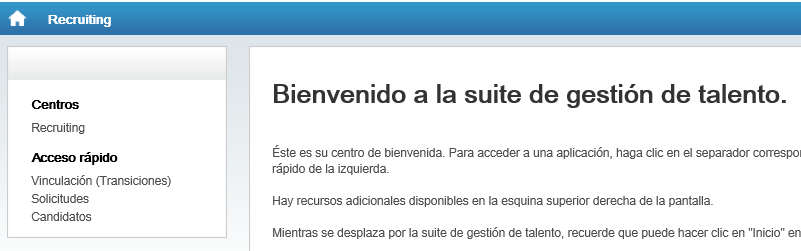 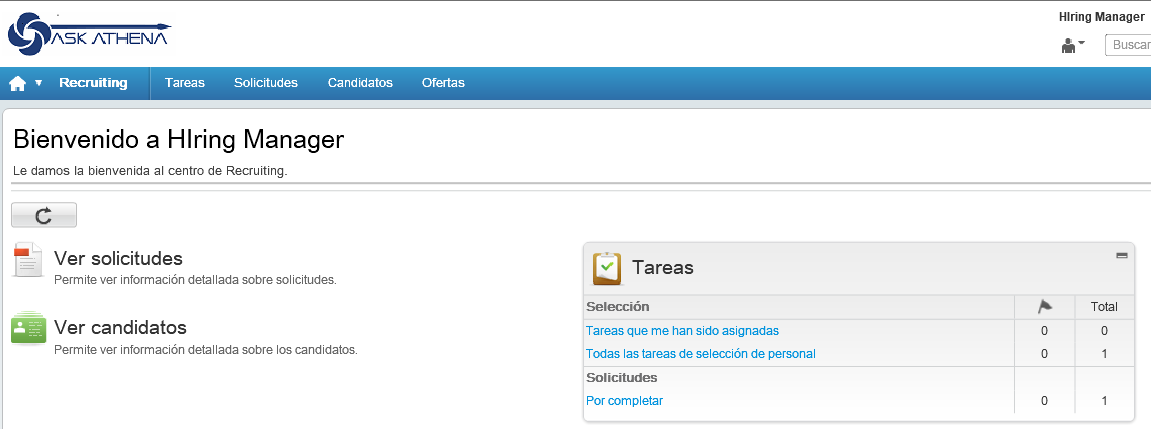 En la página de inicio de Ask Athena, haga clic en Taleo Recruiting (Reclutamiento de Taleo) en la pestaña Mi Equipo
1
2
Haga clic en el enlace Reclutamiento
En la página de inicio del Centro de Reclutamiento, seleccione Ver candidatos para revisar a sus solicitantes
3
3
Haga clic en el nombre de un candidato para ver su perfil y los detalles de su solicitud
4
Utilice los iconos de menú a lo largo de la parte superior para administrar a sus candidatos a través del proceso
5
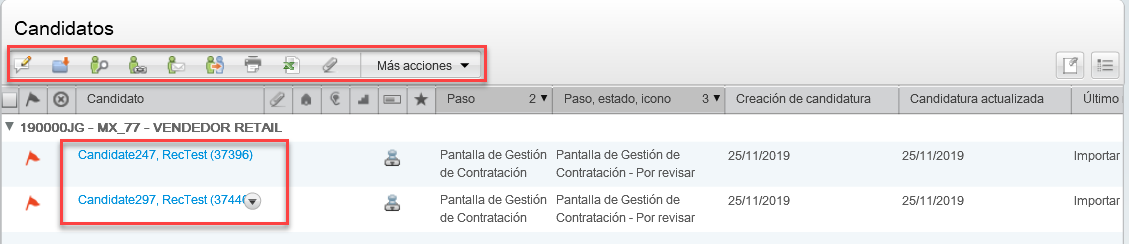 Para obtener materiales de entrenamiento más detallados, consulte el sitio de Ask Athena SharePoint.

Para preguntas adicionales por favor escriba a su correo electrónico de soporte: AskAthenaNola@samsonite.com
5
4